Group 4:
Tan Yong Jia, Somesh, James
Fear and numbers in Fukushima. Significance
Qns addressed
How dangerous was the radiation from the Fukushima disaster?

Were the risks well communicated to the general public?
HOW BAD WAS IT????
SHORT SUMMARY of JAPAN Triple disaster
Magnitude 9 Earthquake

2.     Tsunami 

3.     Fukushima Dai-chi nuclear power station
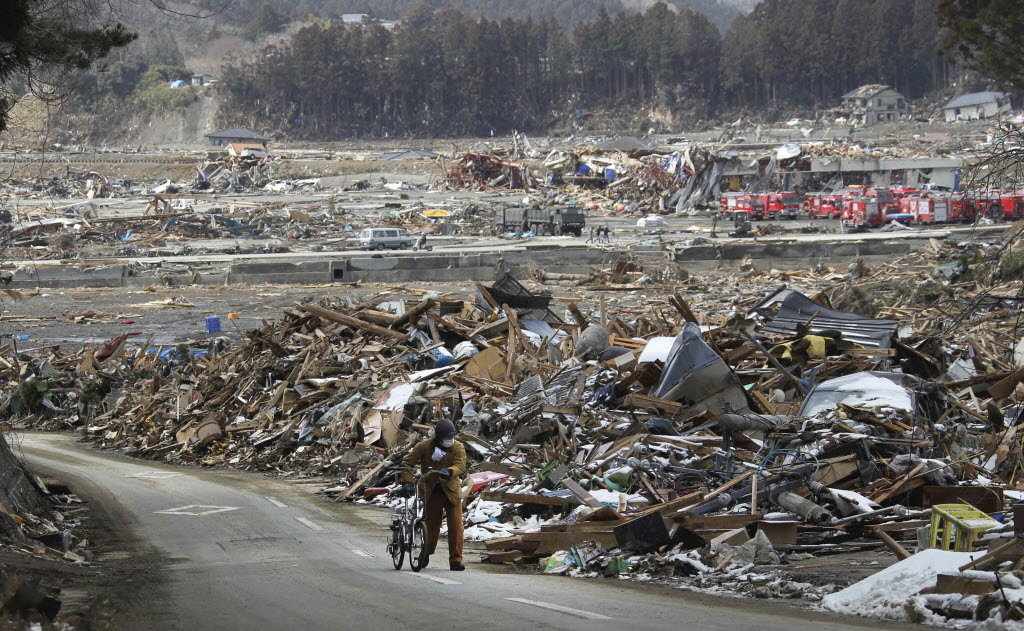 International Nuclear and Radiological Event Scale (INES) rating of 7(highest level)  


5,000 to 15,000 terabecquerels of radioactive material was reaching the ocean.


Several species of fish caught off the coast of Fukushima in 2011 and 2012 had cesium levels that exceeded Japan's regulatory limit for seafood
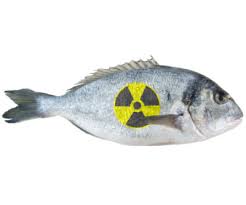 COMPARISON WITH CHERNOBYL
Same INES level 

Chernobyl 7 times more severe 

Chernobyl affected more humans //japan more to the ocean 

Little public health risk in japan as compared to chernobyl
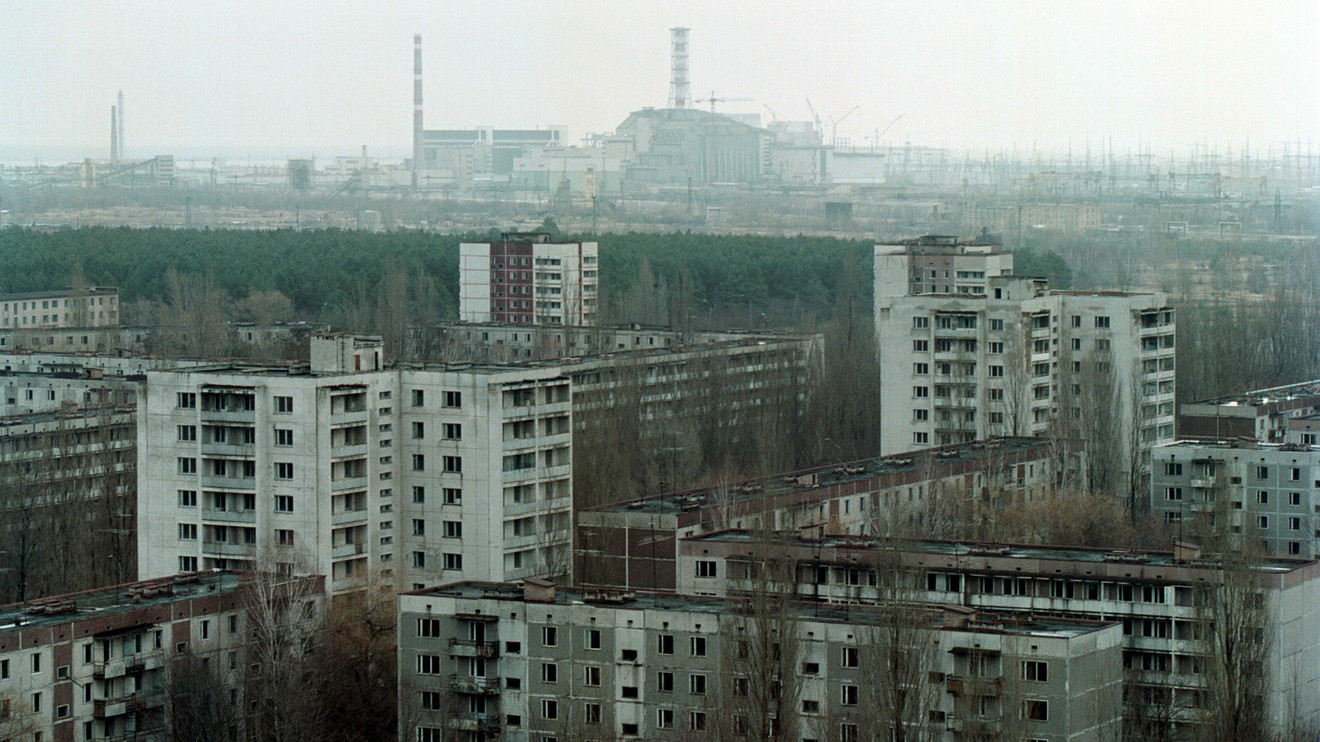 Were the risks well communicated to the general public?
Risks analysis by government

 2.    Risks explanation by the media
What did the government say?
government representative chief scientific adviser, Sir John Beddington
11th March- reassured public that under the “worst-case scenario” there would be no health problems in Tokyo,
March 18th- Sir John's “worst-case scenario” became enhanced
"the danger to Tokyo would be modest” and would only involve staying indoors for 48 hours.
Later on  - change to “consider leaving”
Media attempting to explain the exposures using a single uni (millisievert)
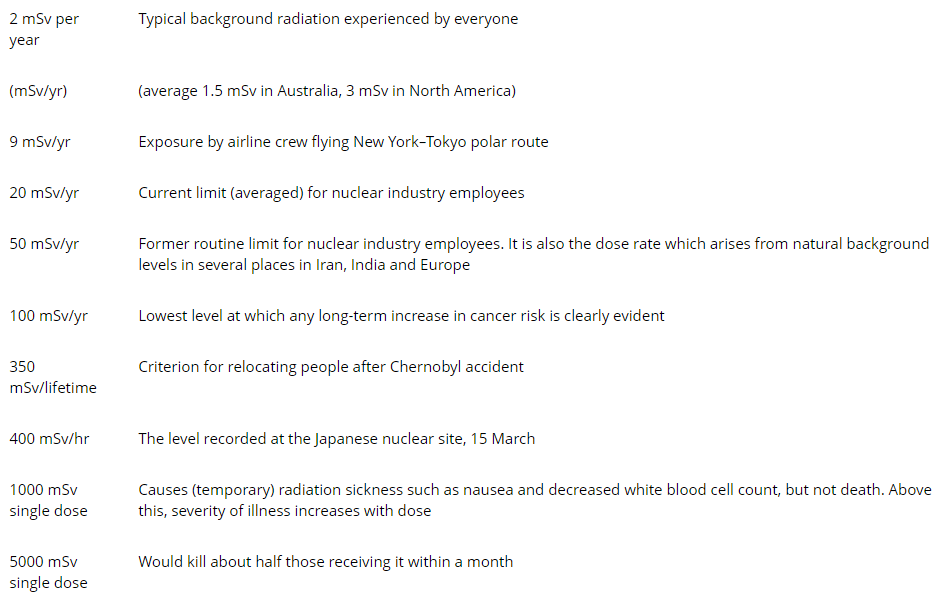 [Speaker Notes: total exposure is relevant VS  rate at which it is ingested]
RATE VS TOTAL EXPOSURE
Another common form of explanation
a sample of spinach was estimated to have 1.47 becquerels of 131I per kilo – they estimated you would need to eat 750 kg of this spinach to get the same exposure as from a single round trip flight from San Francisco to Washington, DC (0.05mSv).

MSV = millisievert
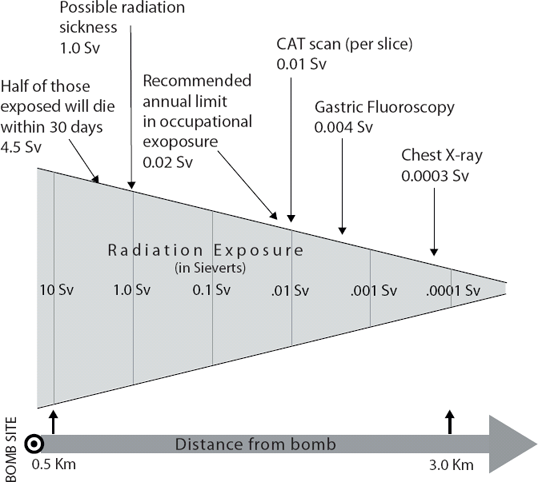 750KG of spinach == 0.05mSv
QUESTION
DO YOU FEEL MORE ENLIGHTENED ABOUT THE RADIATION RISKS OF FUKUSHIMA NOW?
SO BACK TO THE QUESTION
Were the risks well communicated to the general public?
Take Home Message
Don’t anyhow bomb. 
Don’t Know Say Don’t Know.
Don’t try to act smart when you are not.  
Do not make empty promises.